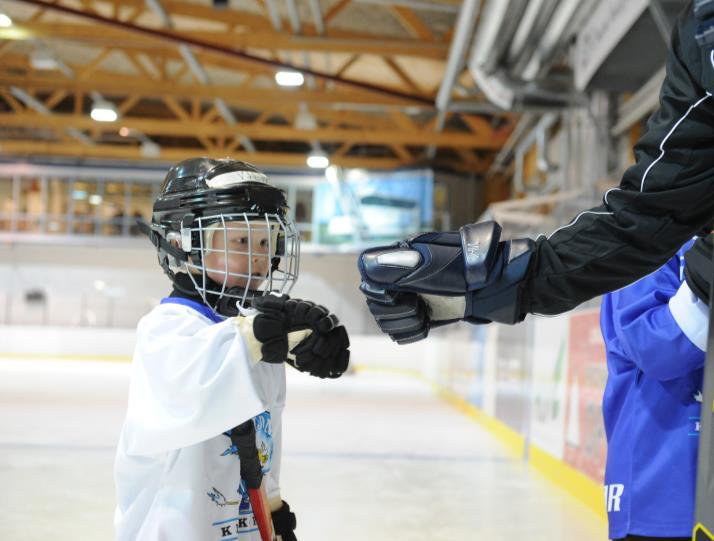 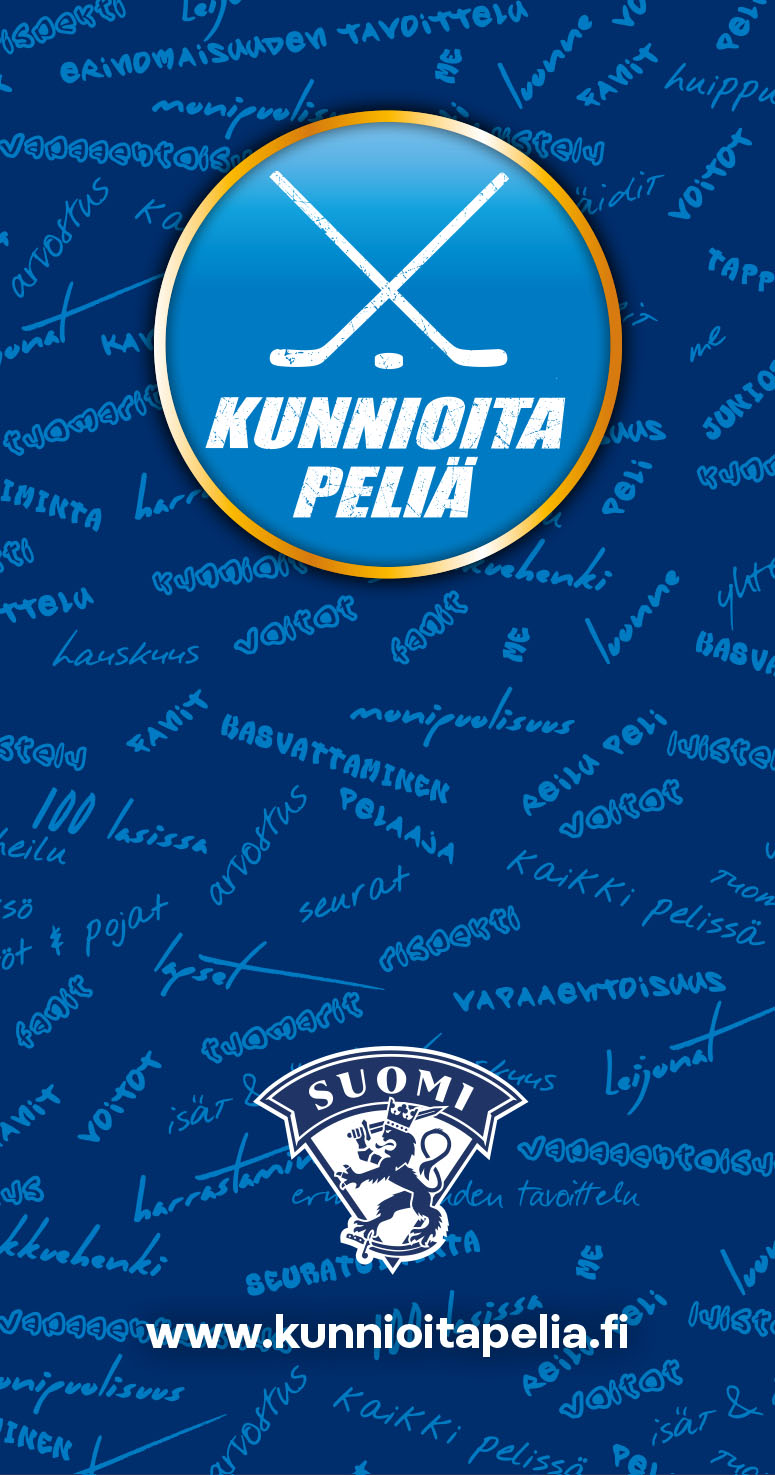 MATKALLA KOHTI REILUMPAA URHEILUA
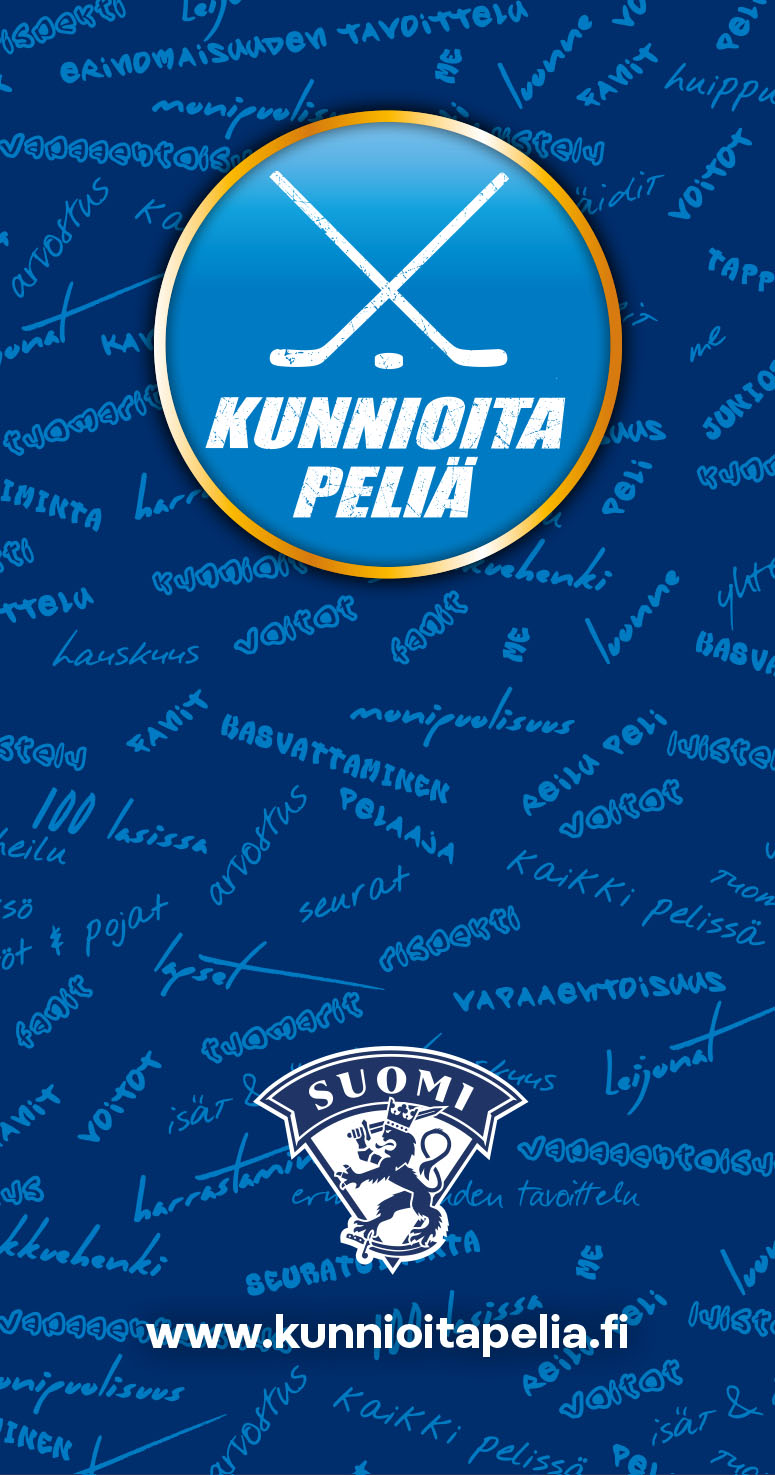 KUN KUNNIOITAMME TOISIAMME, PELISTÄ NAUTTIVAT KAIKKI.
Pelitapahtuma on positiivinen kasvuympäristö, jossa onnistumisille ja epäonnistumisille on tilaa 

Peli on entistä turvallisempaa

Valmentajat ja tuomarit saavat työrauhan
Kyse on pelaajien, valmentajien, tuomareiden, vanhempien ja muiden lajin parissa toimivien keskinäisestä kunnioittamisesta.
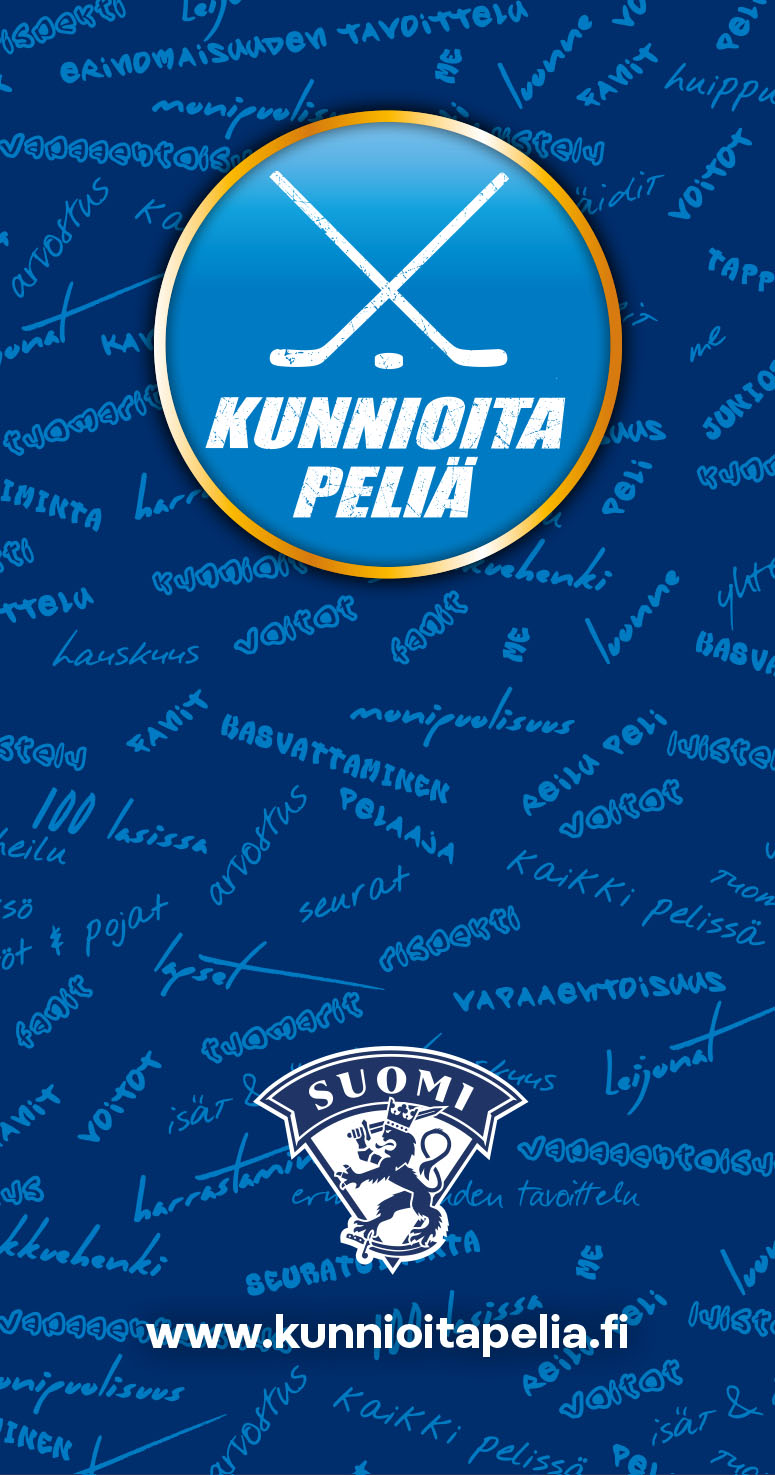 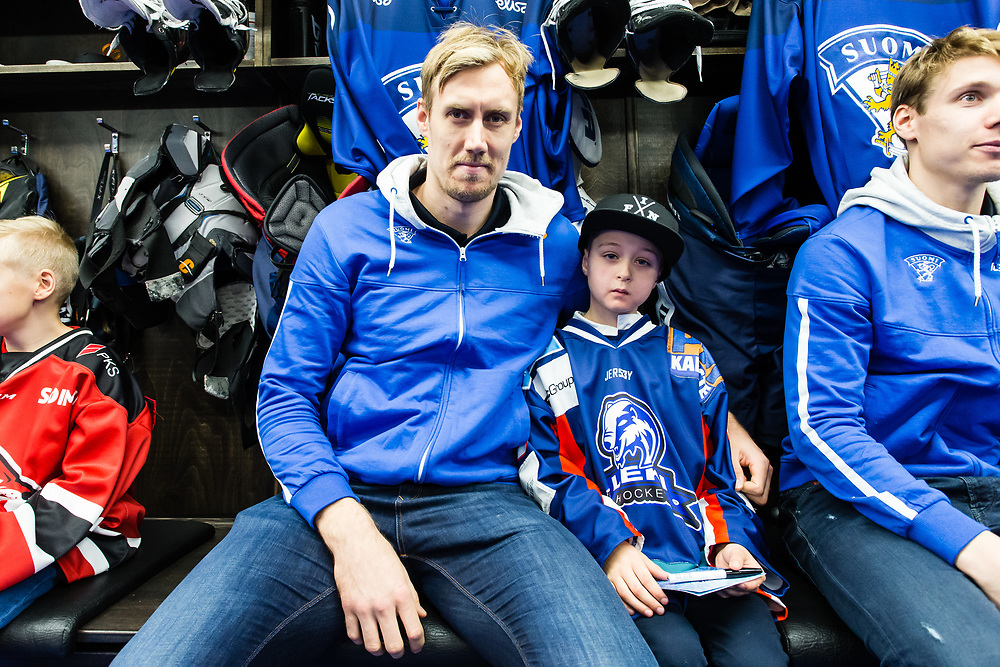 PELAAJAT
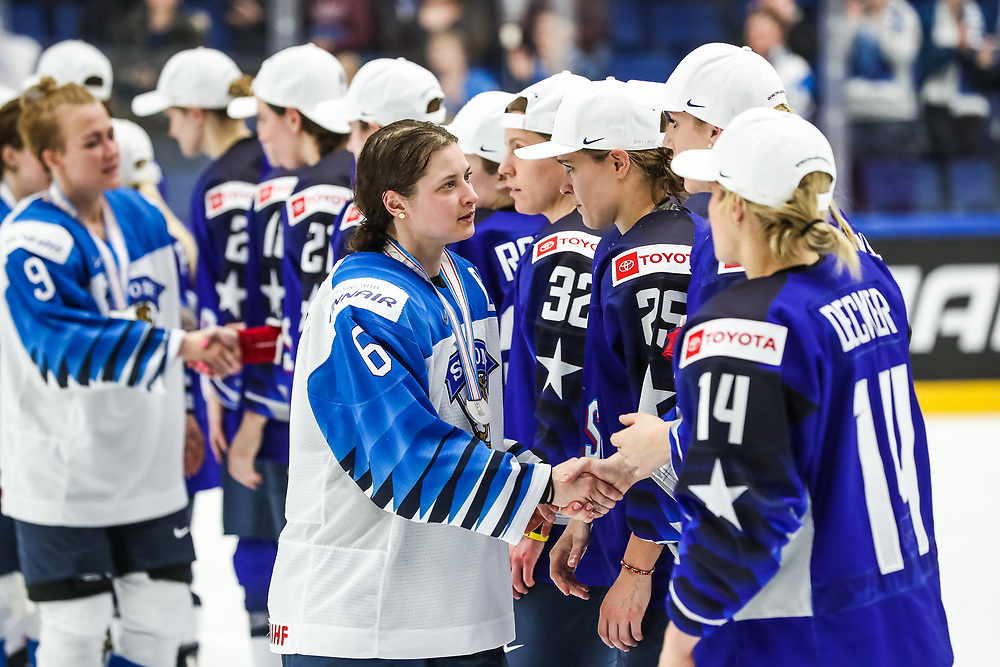 PELAAJA, JOKA KUNNIOITTAA PELIÄ…
Keskittyy olennaiseen, ei provosoidu eikä provosoi

Kunnioittaa vastustajaa jokaisessa pelitilanteessa

Taklaa reilusti, ei selkään eikä päähän

Kuuntelee valmennuksen antamat ohjeet & toimii niiden mukaan

Tuntee pelin säännöt & hyväksyy tuomarin tekemät ratkaisut

On esimerkki jäällä ja jään ulkopuolella
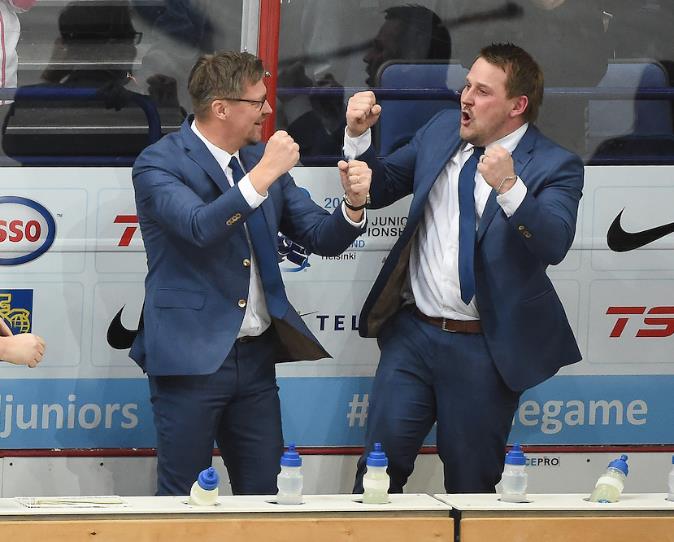 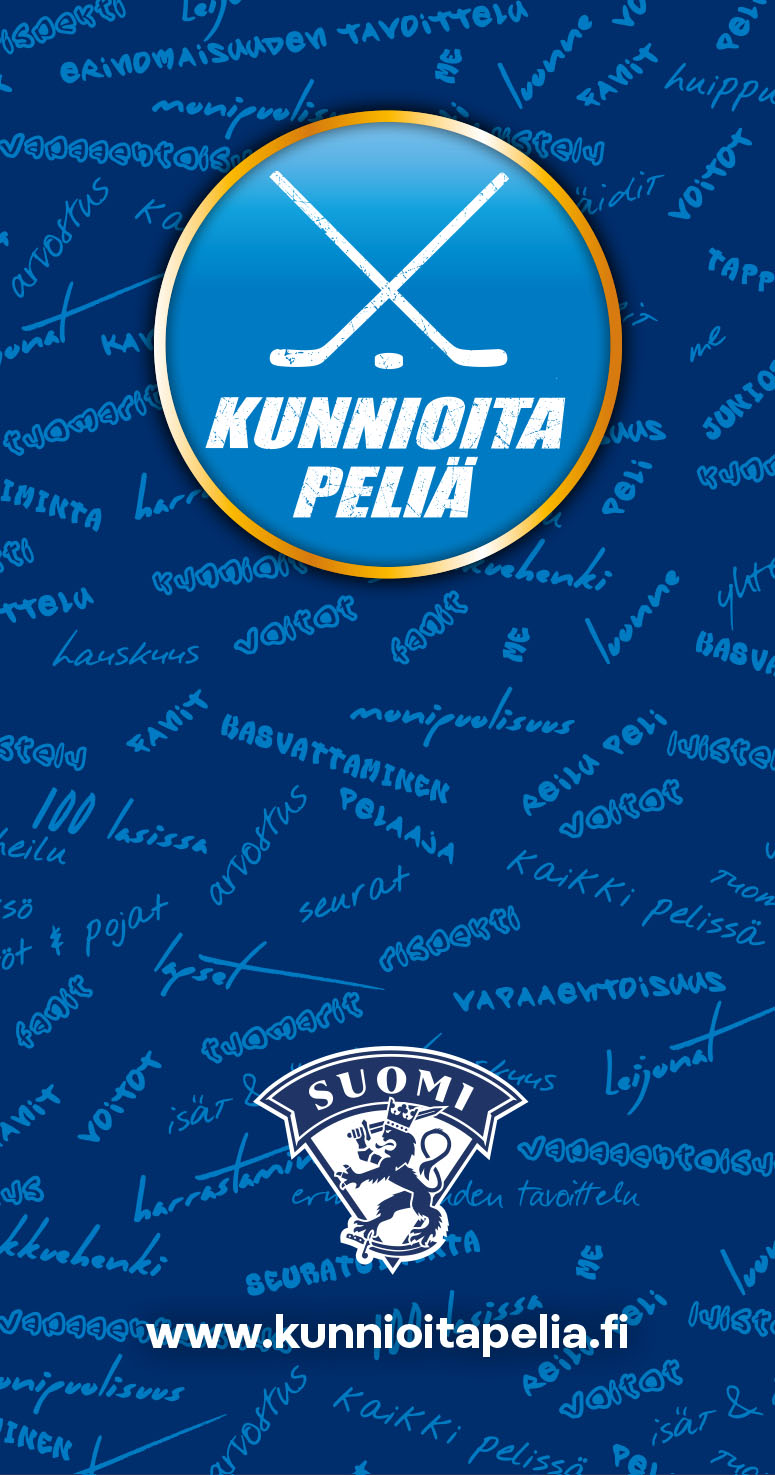 VALMENTAJAT
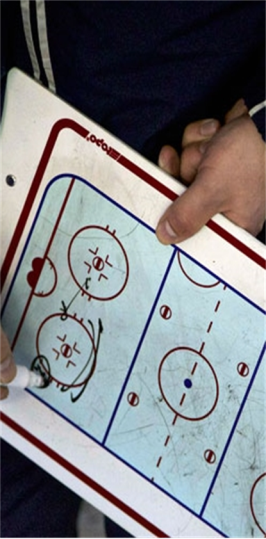 VALMENTAJA, JOKA KUNNIOITTAA PELIÄ…
Kannustaa ja palkitsee lasta aina yrittämään parhaansa, taitotasosta riippumatta

Tiedostaa, että on lapsille esikuva ja esimerkki niin jääkiekon kuin hyvän käytöksen suhteen

Muistaa, että lasten vanhemmat reagoivat asioihin useimmiten tunteella

Ymmärtää ja hyväksyy mahdolliset tuomarivirheet osaksi peliä ja antaa tuomarille mahdollisuuden oppia virheistään
Mihin joukkueesi ja sinä itse keskityt?
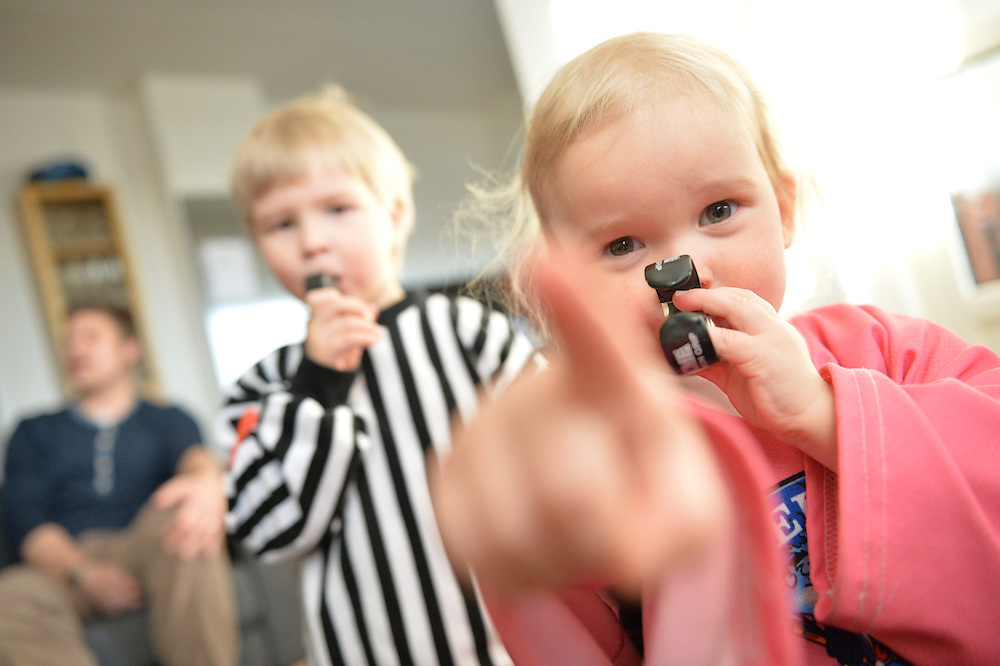 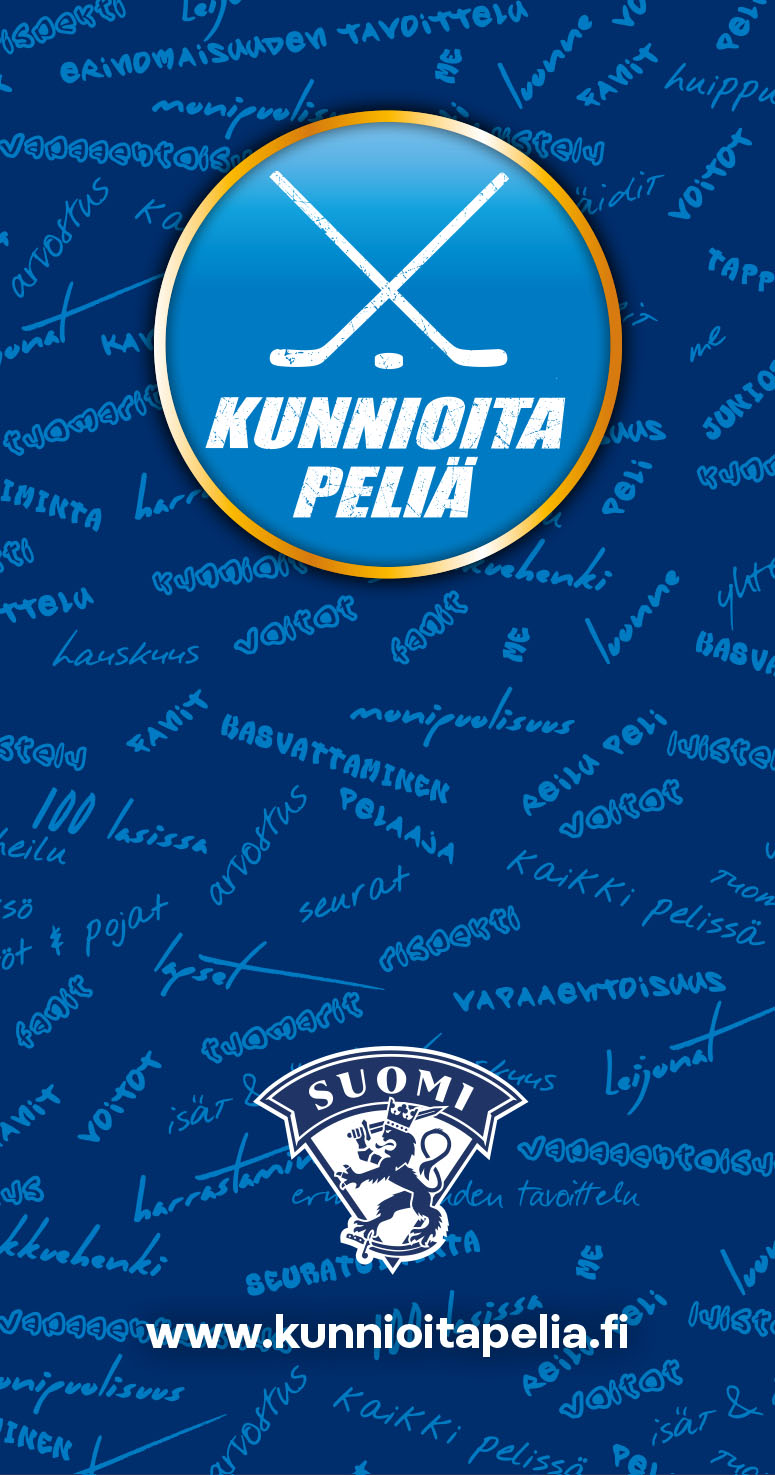 TUOMARIT
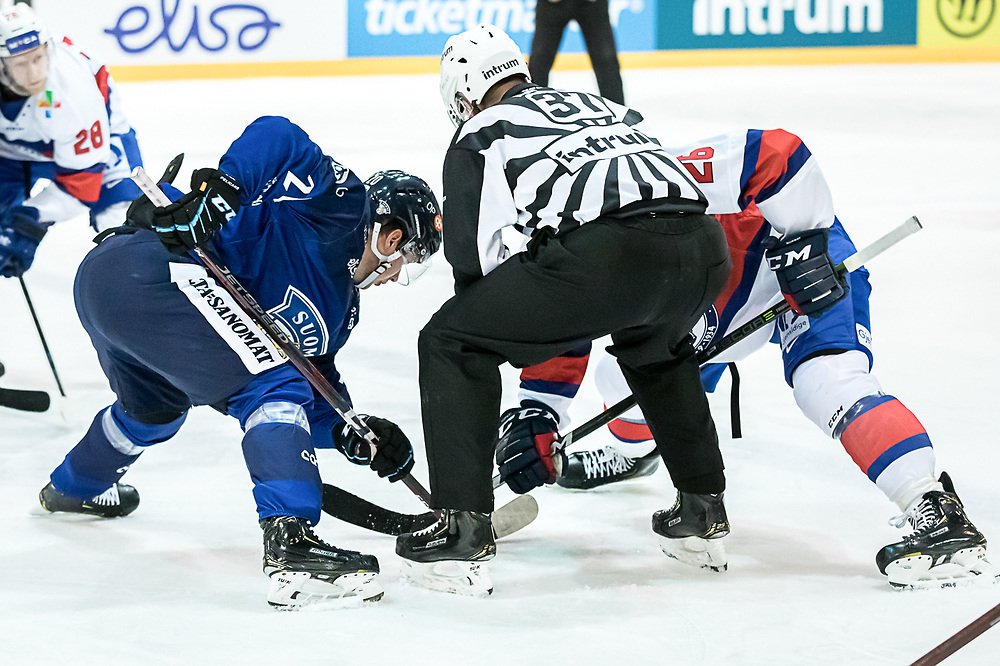 Tuomari, joka kunnioittaa peliä…
Palvelee peliä luottamuksen arvoisesti

Huolehtii pelin turvallisuudesta ja oikeudenmukaisuudesta kaikissa tilanteissa

Puuttuu huonoon käytökseen

Pysyy rauhallisena, ei provosoidu, eikä provosoi

On rehellinen itselleen ja pelille
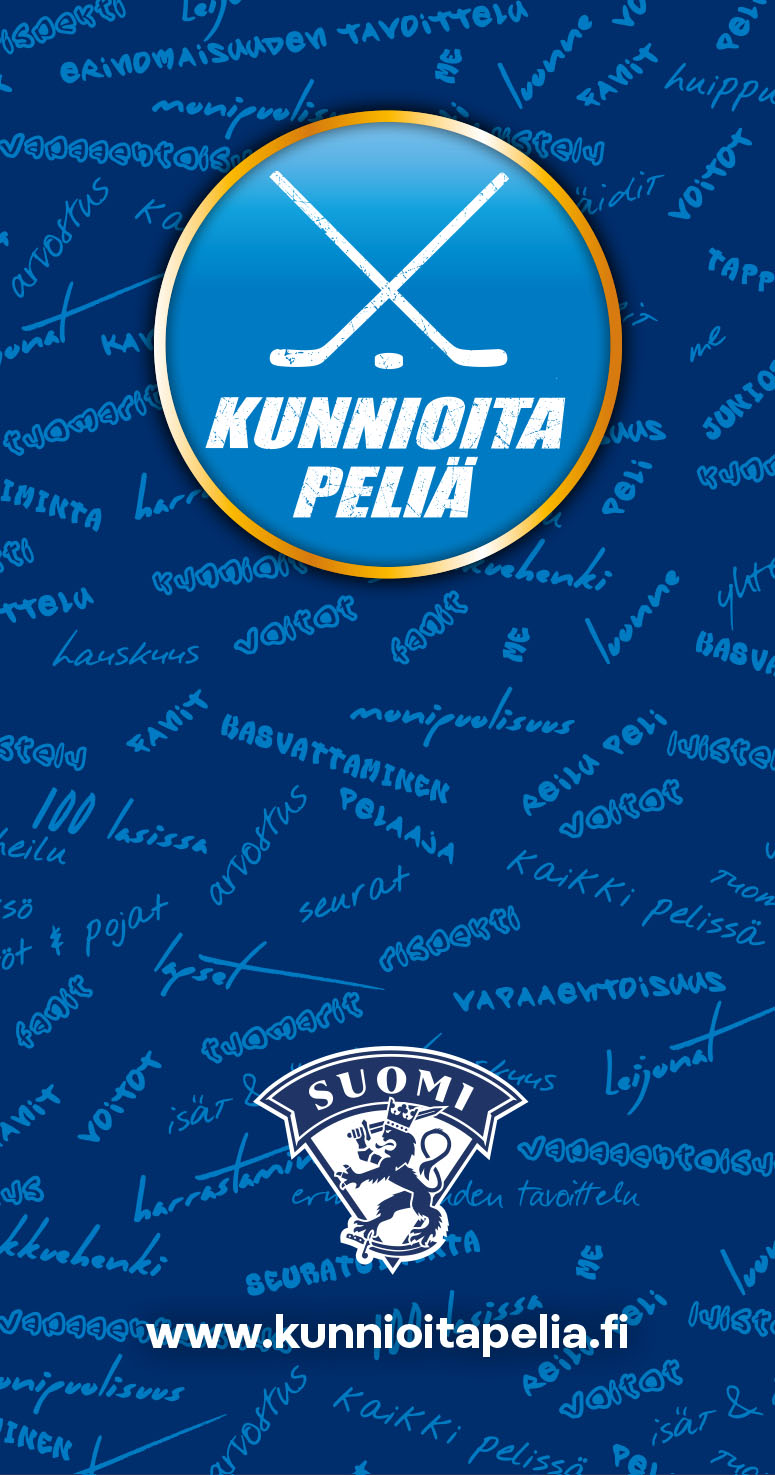 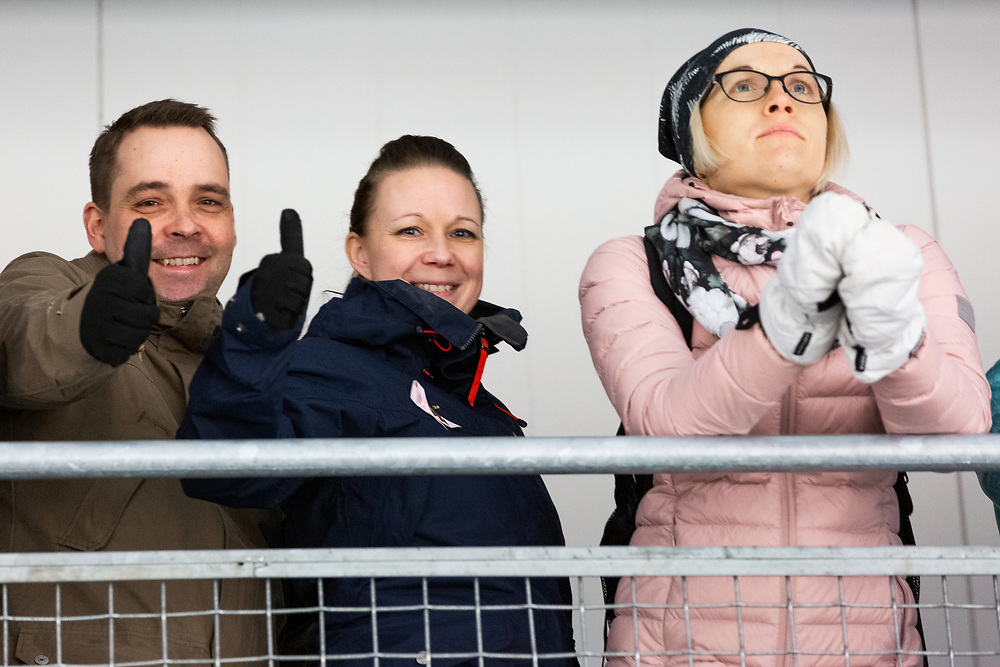 VANHEMMAT
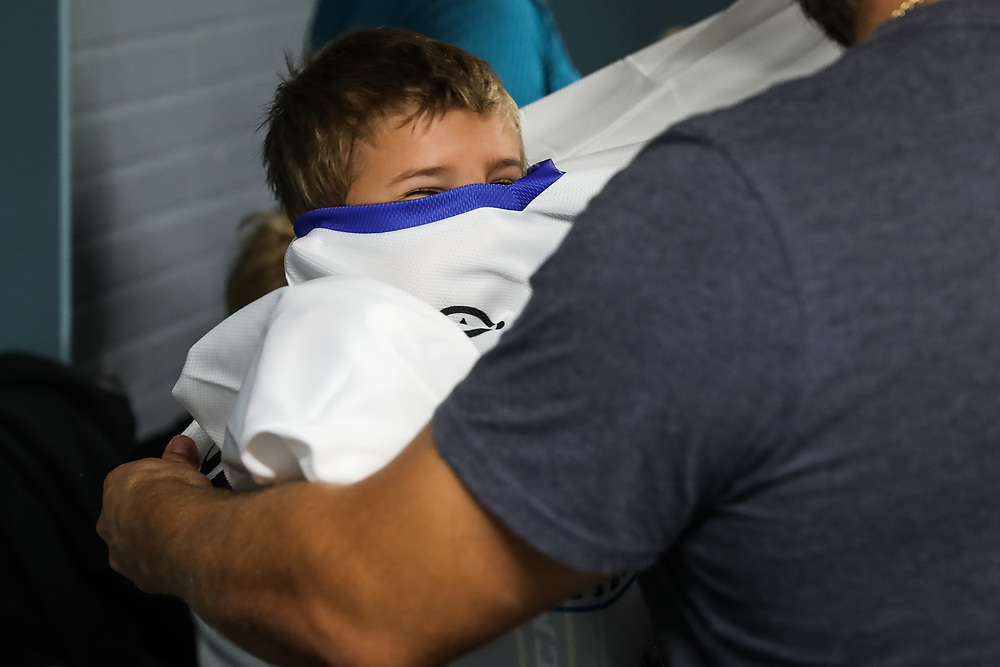 VANHEMPI, JOKA KUNNIOITTAA PELIÄ…
Kannustaa lasta positiivisessa hengessä.

Luottaa valmentajien ja tuomareiden tekemiin ratkaisuihin ja ymmärtää, että virheitä tapahtuu.

Antaa työrauhan kentällä ja pukukopissa

On kaikella tekemisellään ja toiminnallaan esikuva lapsille.
Kannusta, kuskaa & kustanna – 3:n K:n periaate tiivistää jääkiekkovanhempien roolin.
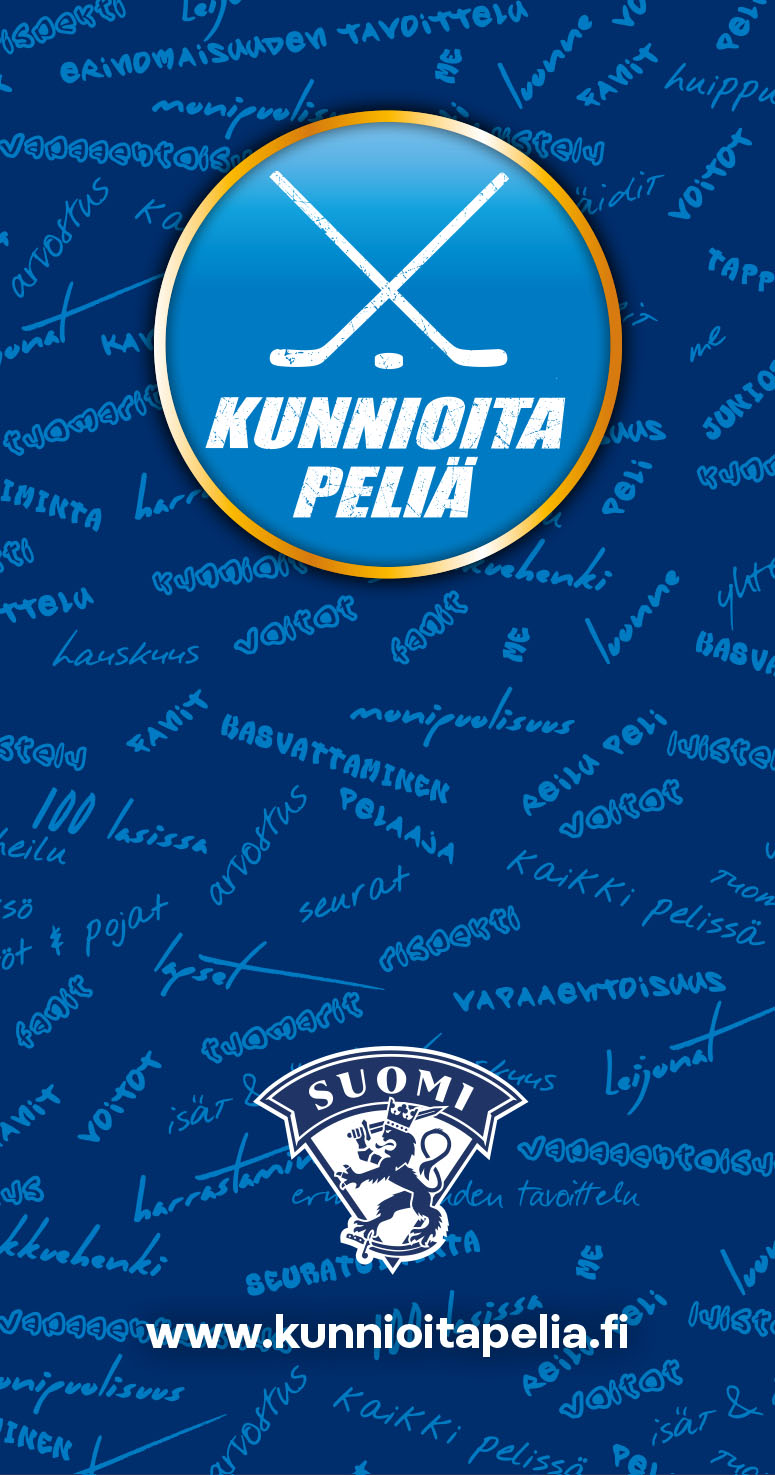 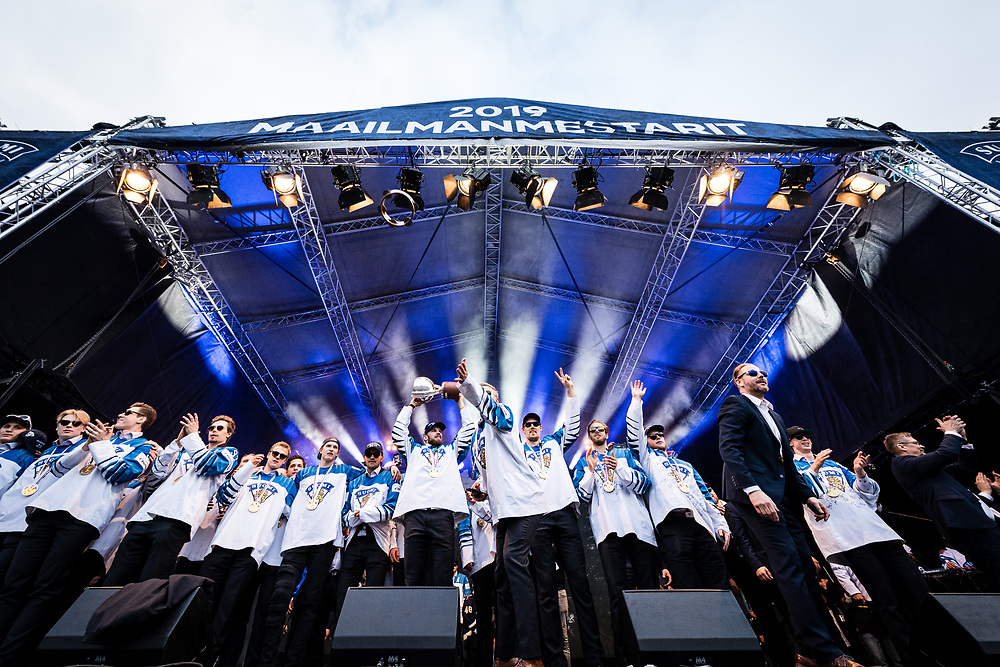 KÄYTTÄYDY HALLILLA, KUTEN SEN ULKOPUOLELLA.
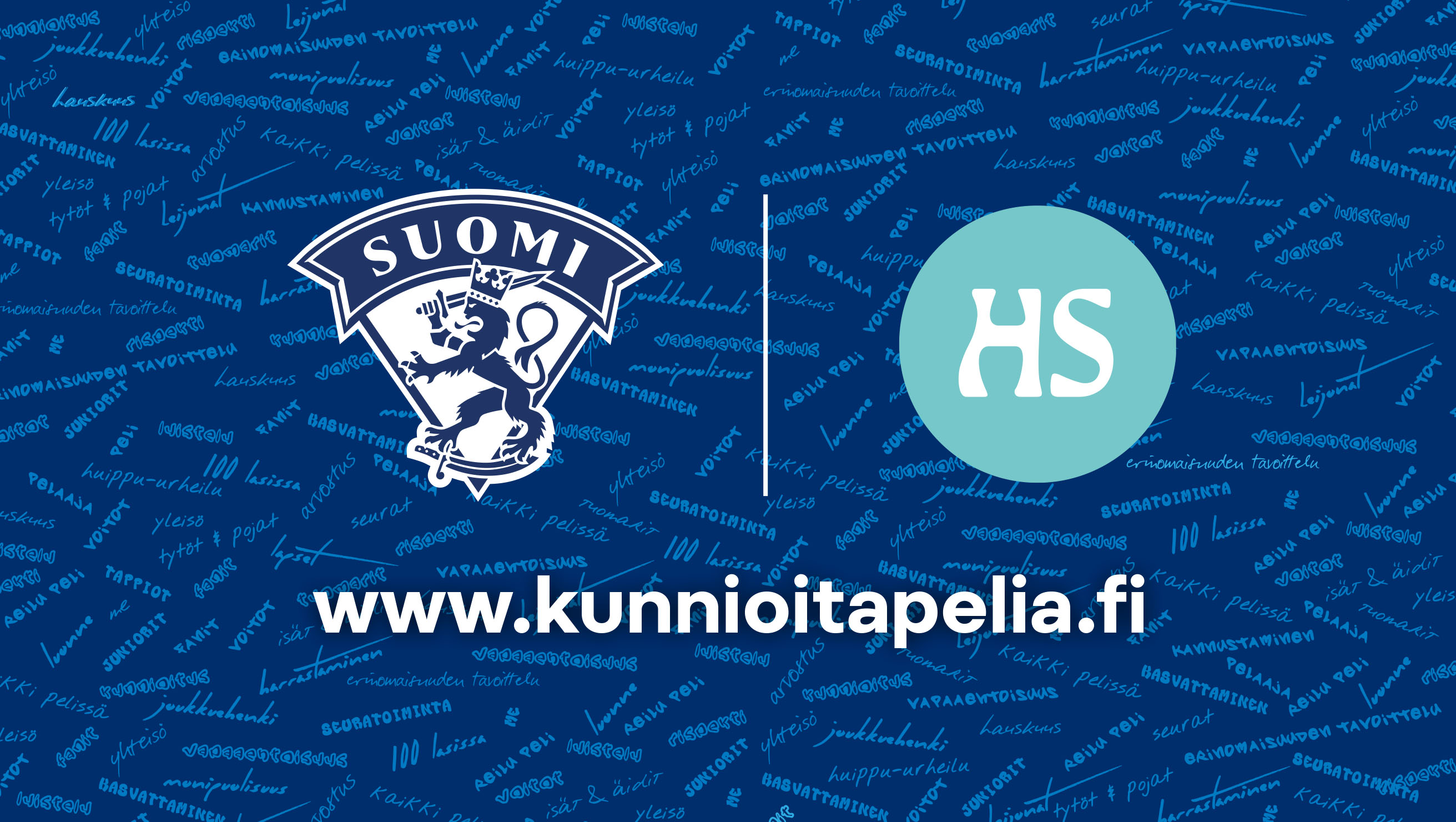